Capodanno D
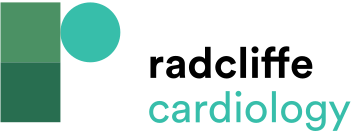 Table 2: Risk Score After Treatment and at Follow-up
Citation: Interventional Cardiology Review 2018;13(3):112–20
https://doi.org/10.15420/icr.2018.16.2
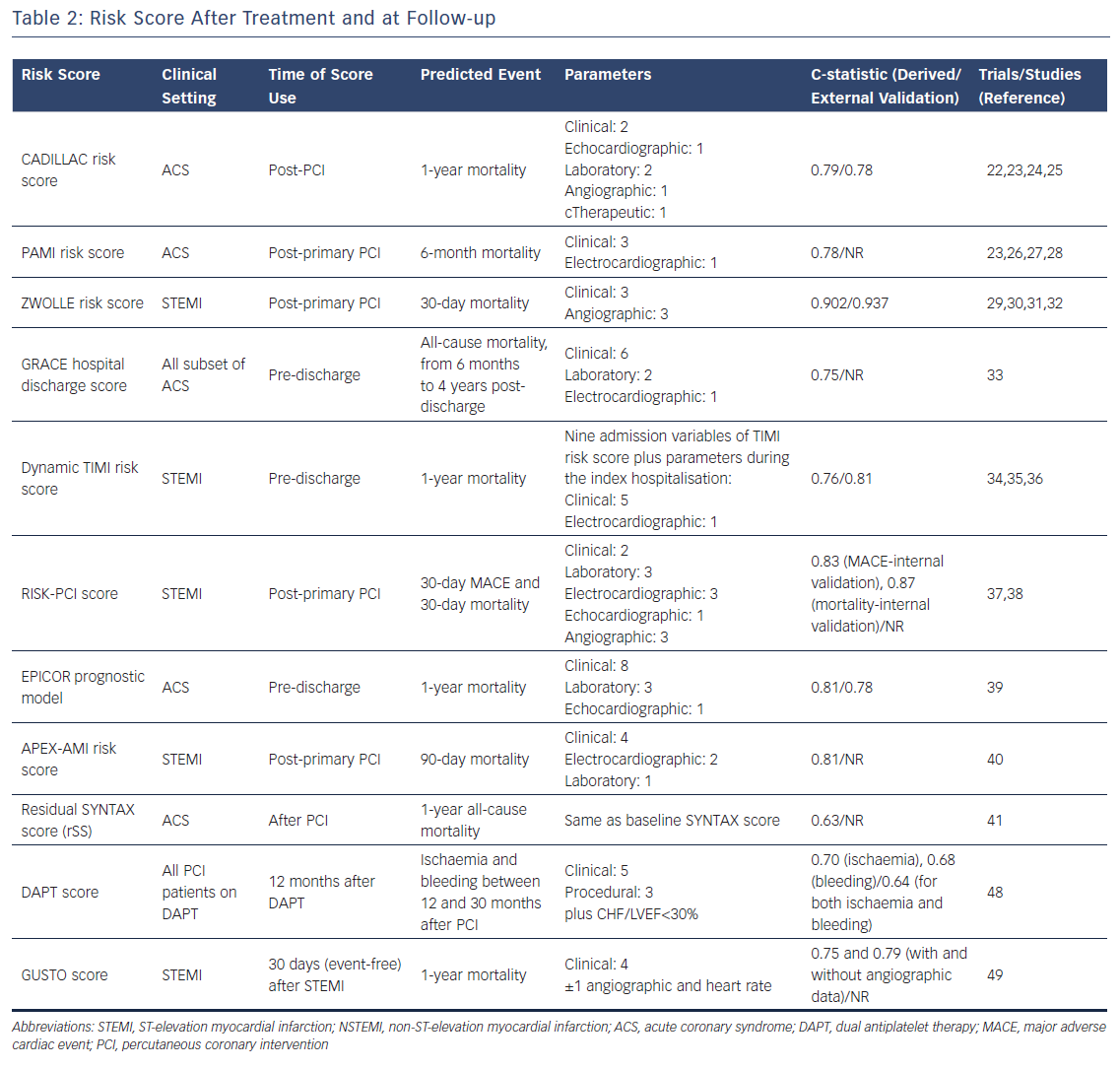